How Many Visitors is Too Many at Arches?
Managing Outdoor Recreation: Case Studies in the National Parks, 2nd Edition
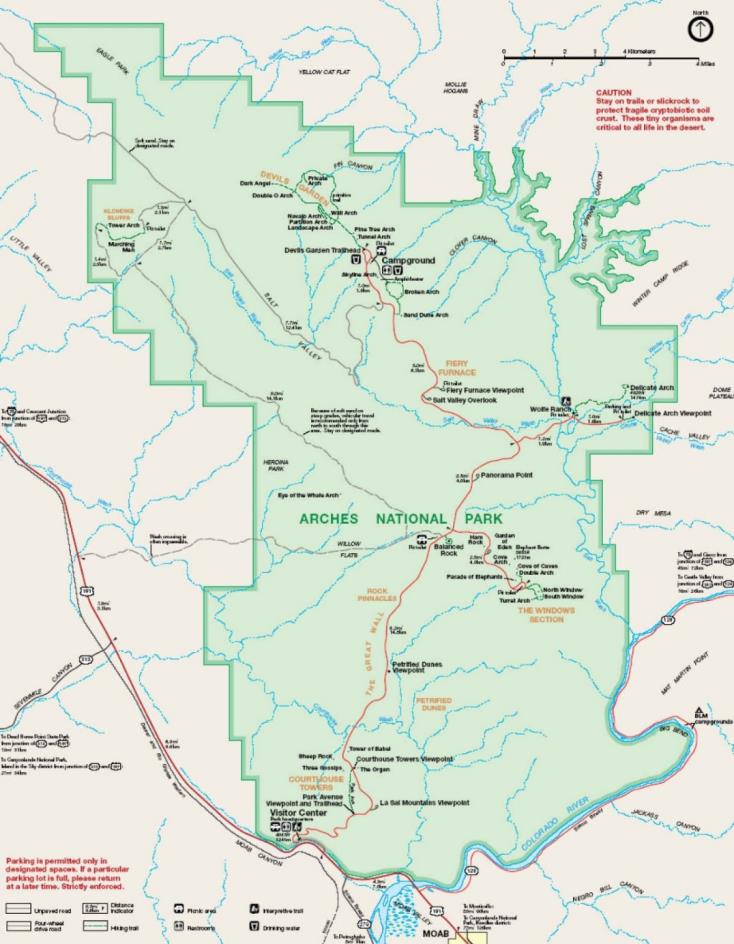 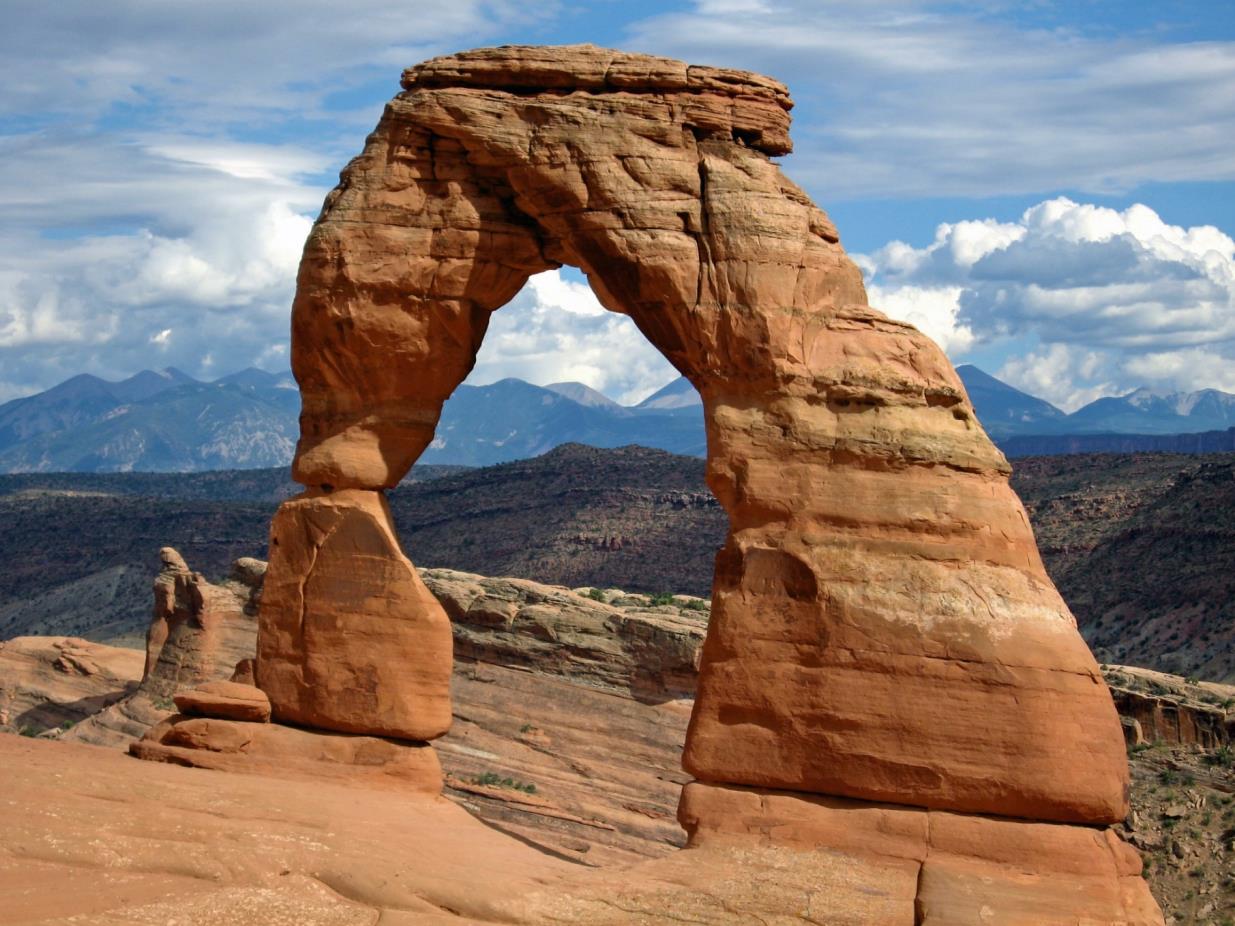 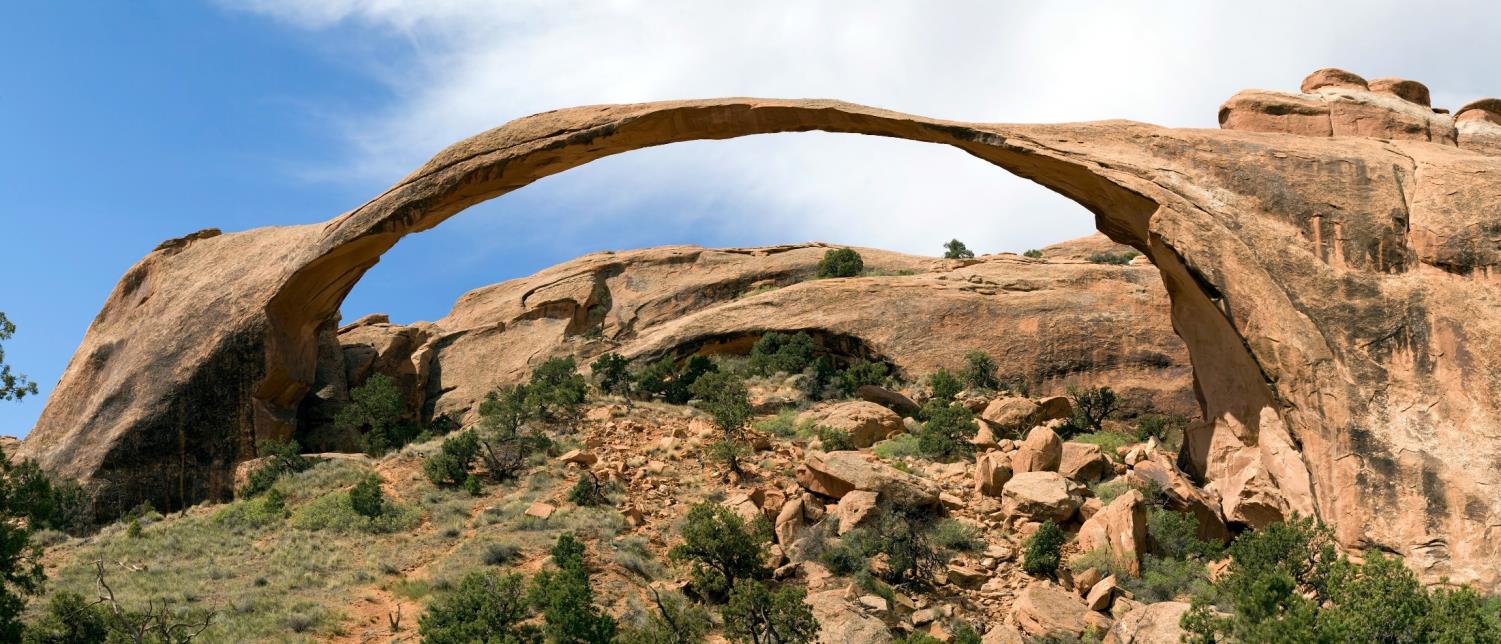 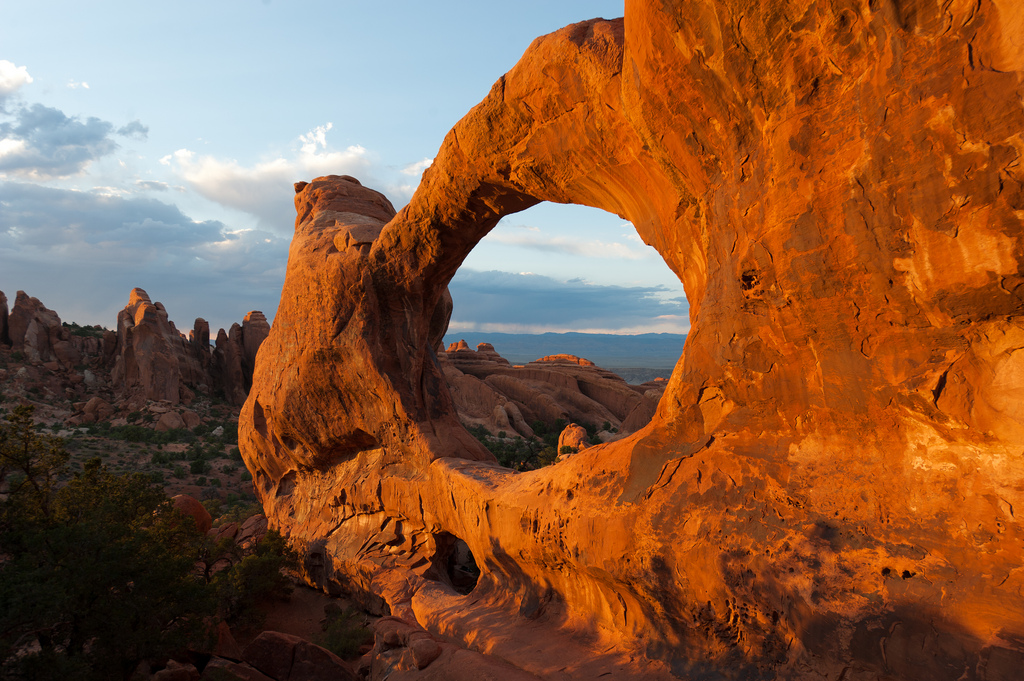 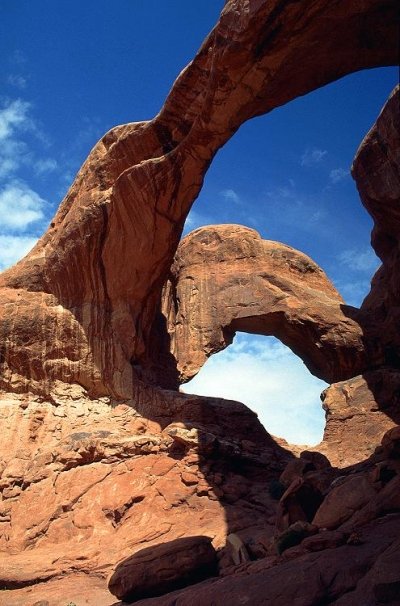 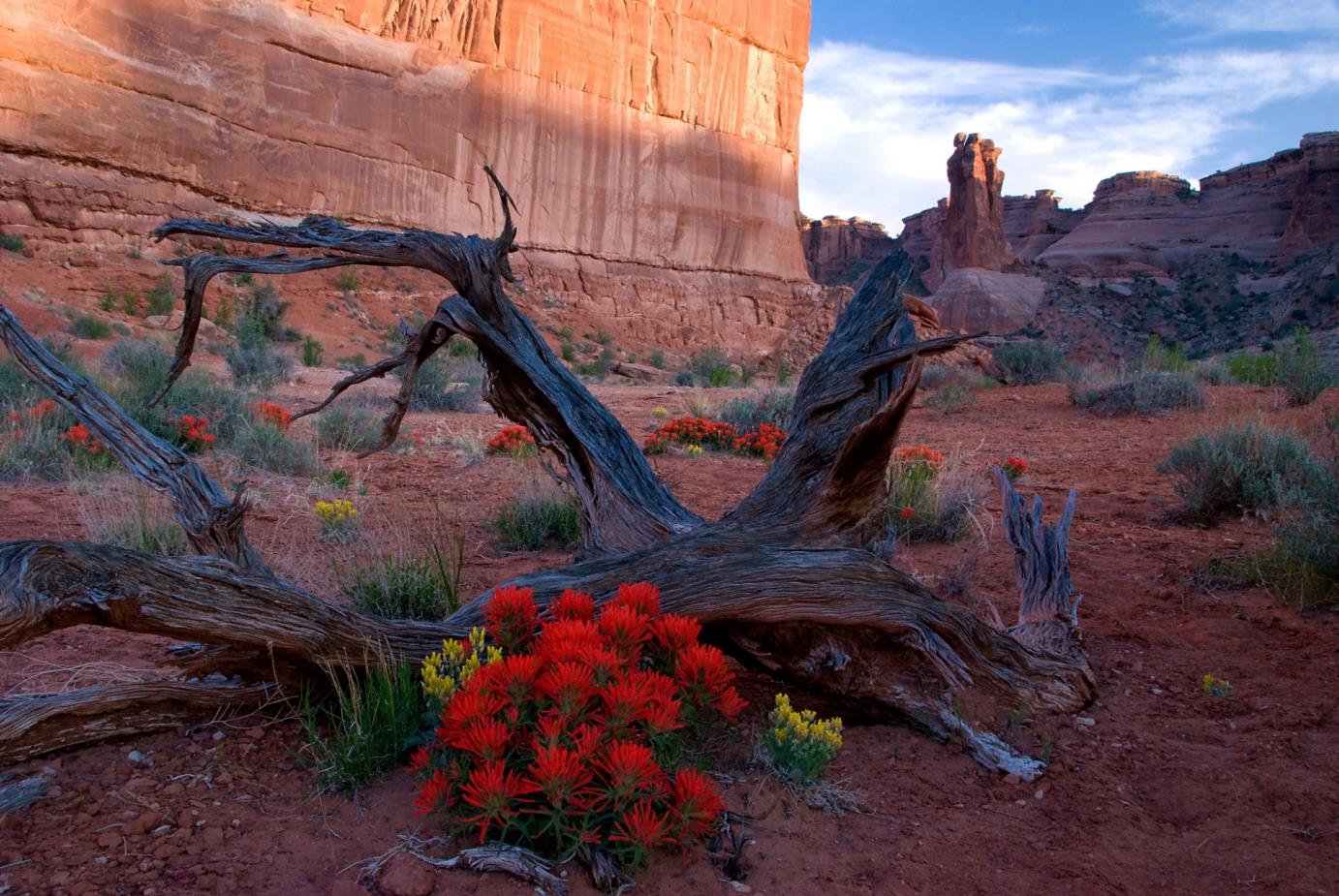 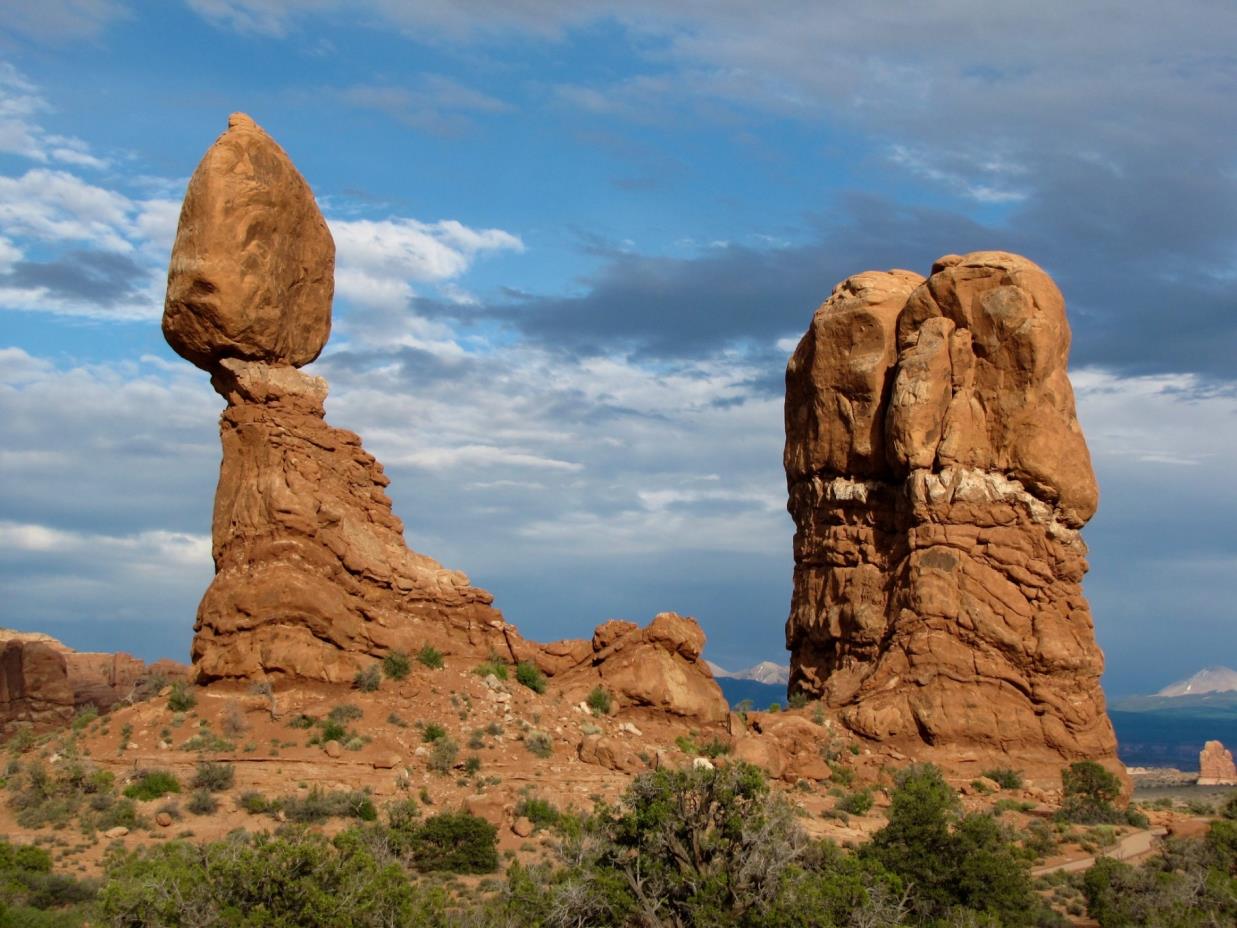 Established in 1929
77,000 acres of park land
More than 2,000 distinctive stone arches
The highest density of these geologic features in the world
1.4 million annual visits in 2015
Ed Abbey
Program of research
Indicator of quality: Crowding
Standard of quality: Maximum acceptable level of use (people at one time (PAOT))
Arches National Park
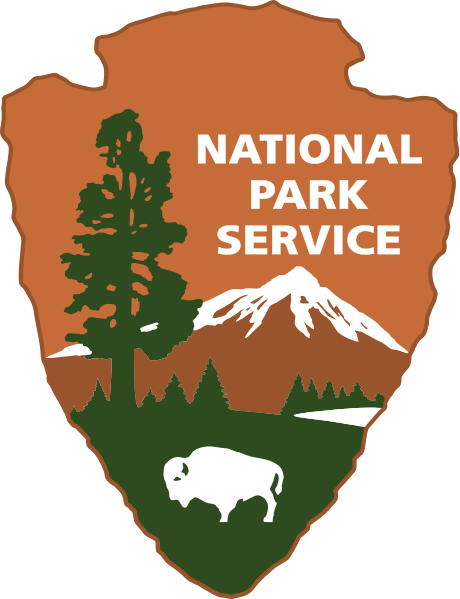 Trampling and degradation of fragile soil (microbiotic soil crust) and vegetation
Crowding on trails and at attraction sites
Impacts to resources: Impacts to soil and vegetation

Impacts to experience: Crowding; depreciative behavior

Impacts to facilities/service: Trails, attraction sites
Management Strategies: Limit use; reduce the impact of use

Management Practices: Zoning; information/education; facility development/site design/maintenance; law enforcement; rationing/allocation
Sizing of parking lots/parking regulations
Permit systems for some areas
Information/education: Web site; park newspaper; film;  signs; visitor center; interpretive programs; Facebook and Twitter
Signs and fencing along trails
Monitoring
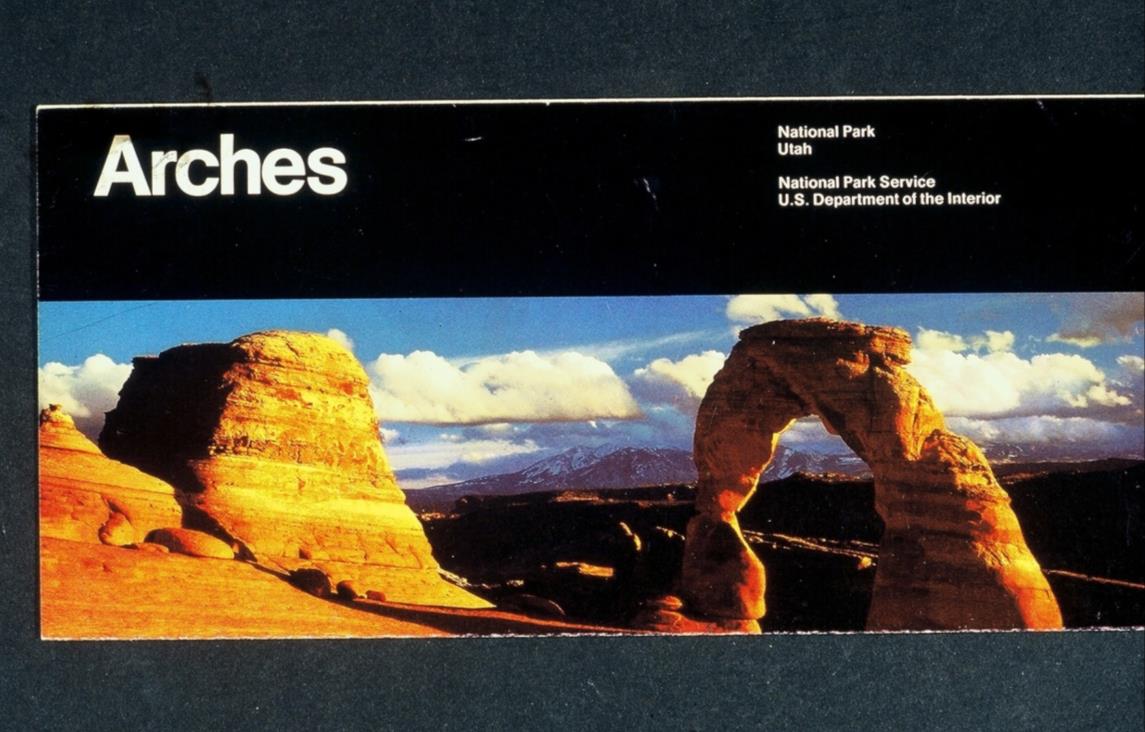 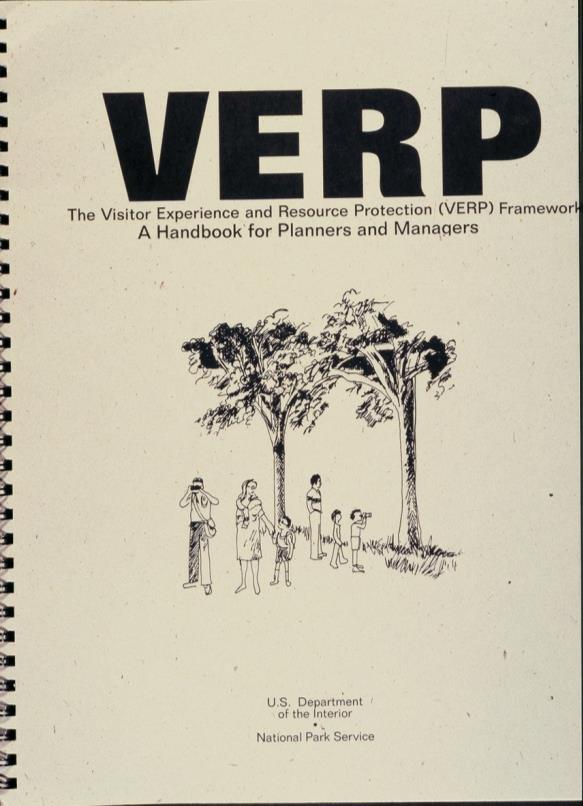 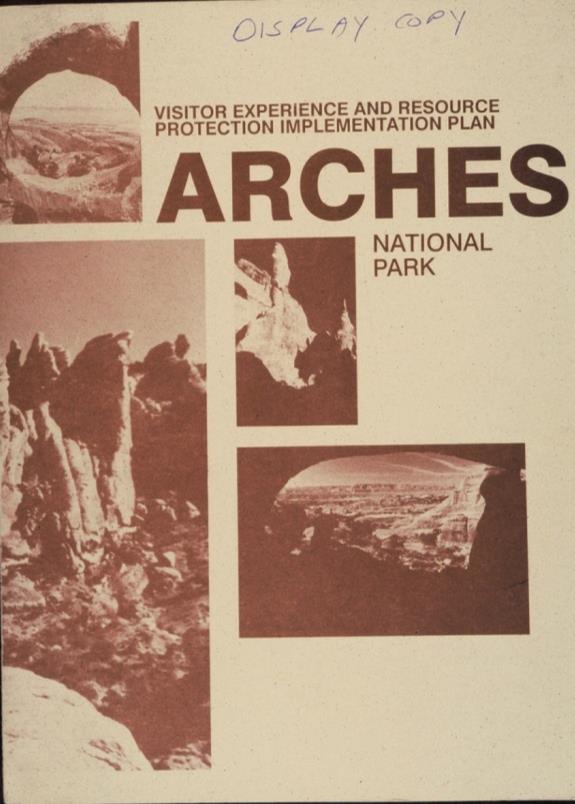 Management-by-Objectives Framework
1. Formulate management objectives and associated   
    indicators and standards of quality.
2. Monitor indicators of quality.
3. Implement management practices to maintain 
    standards of quality.
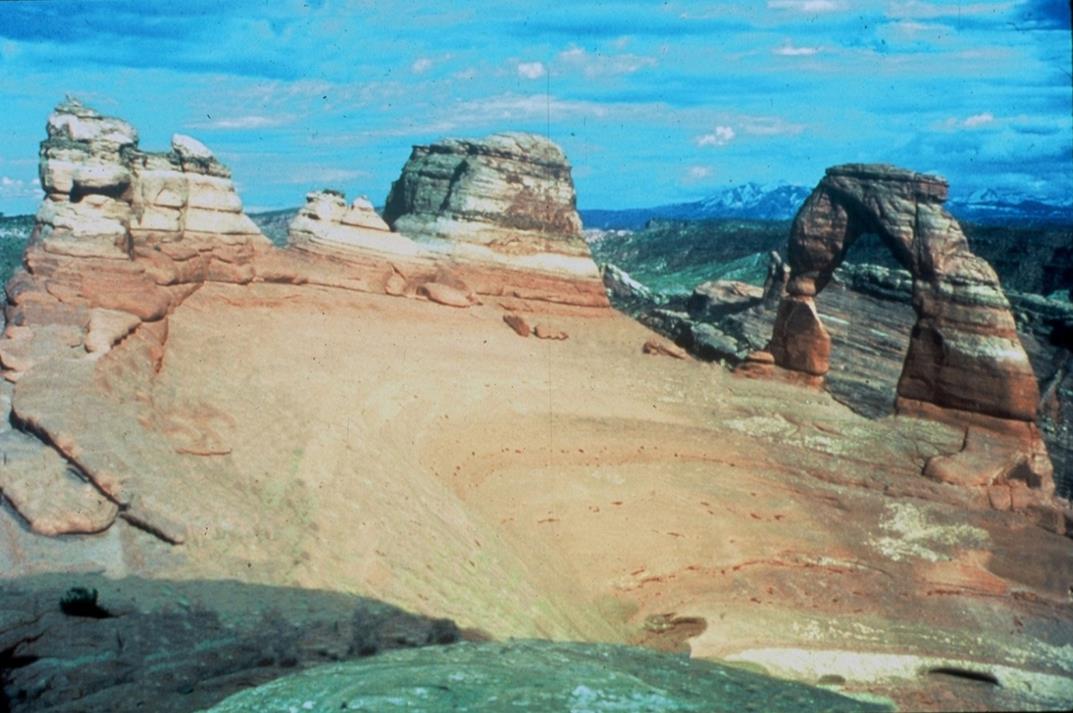 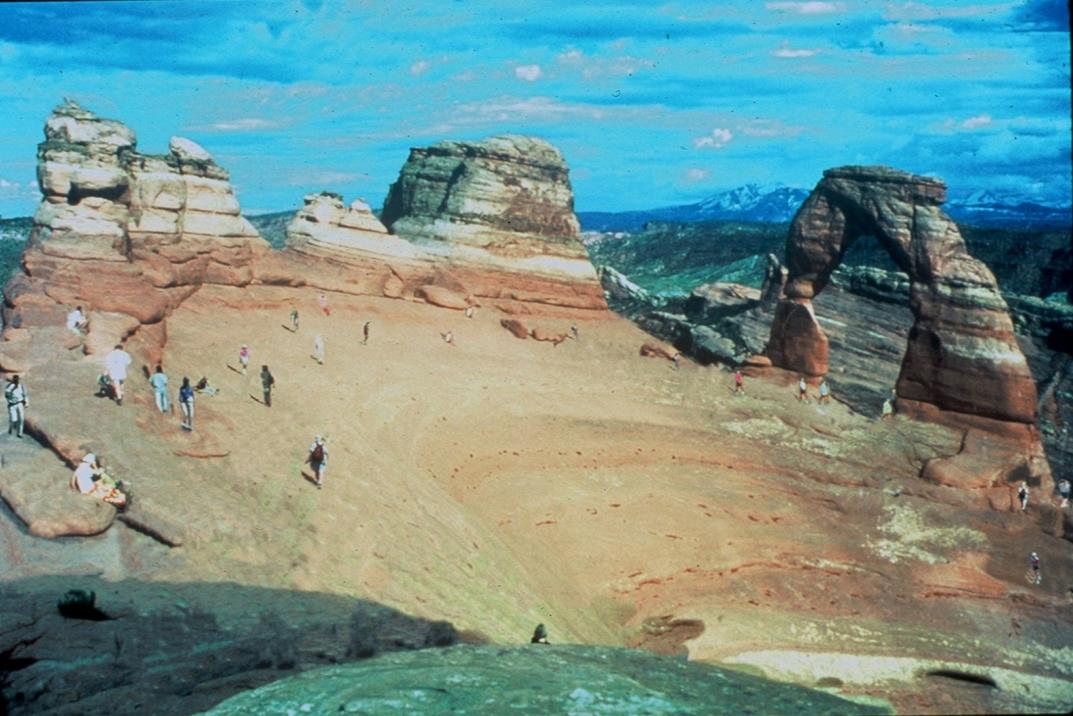 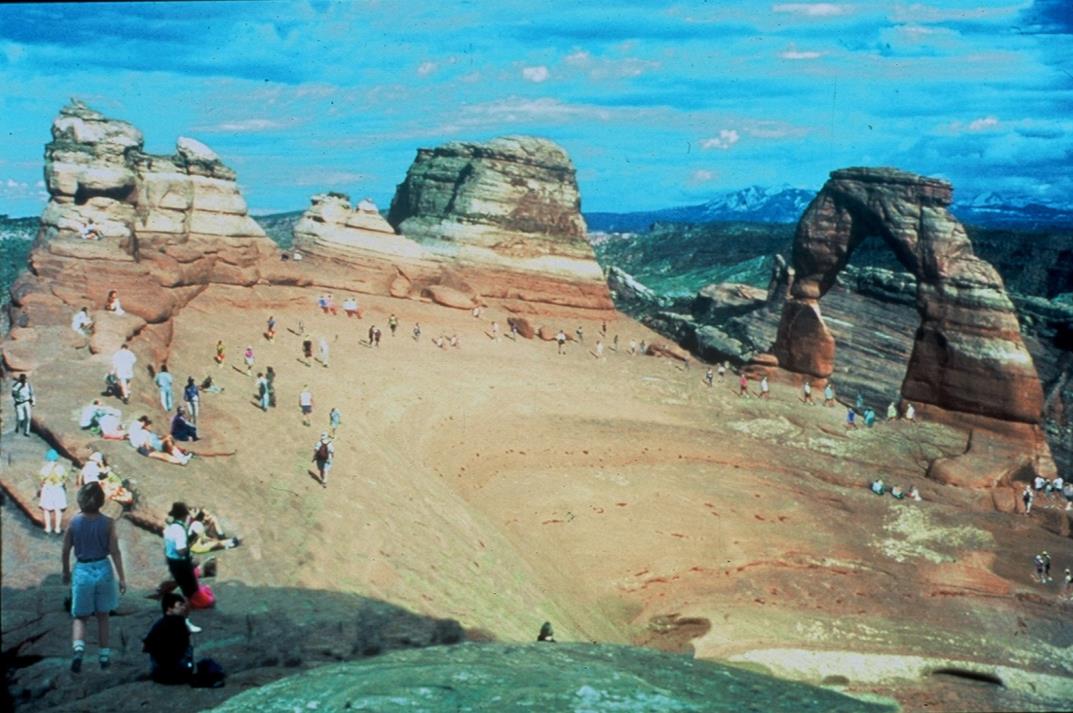 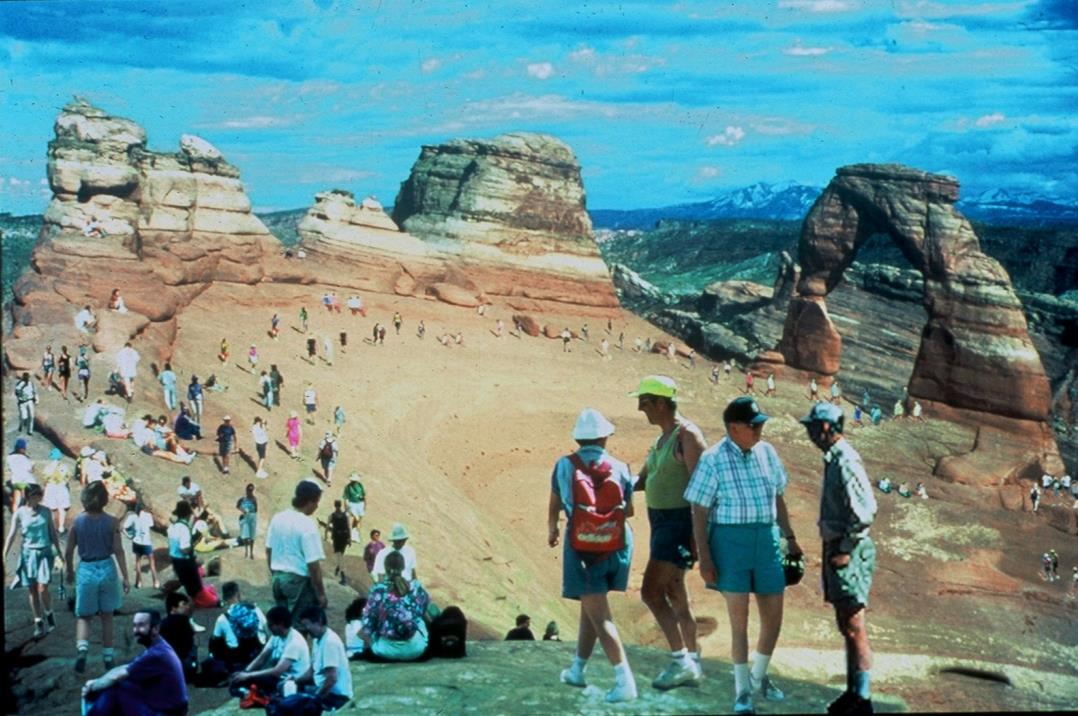 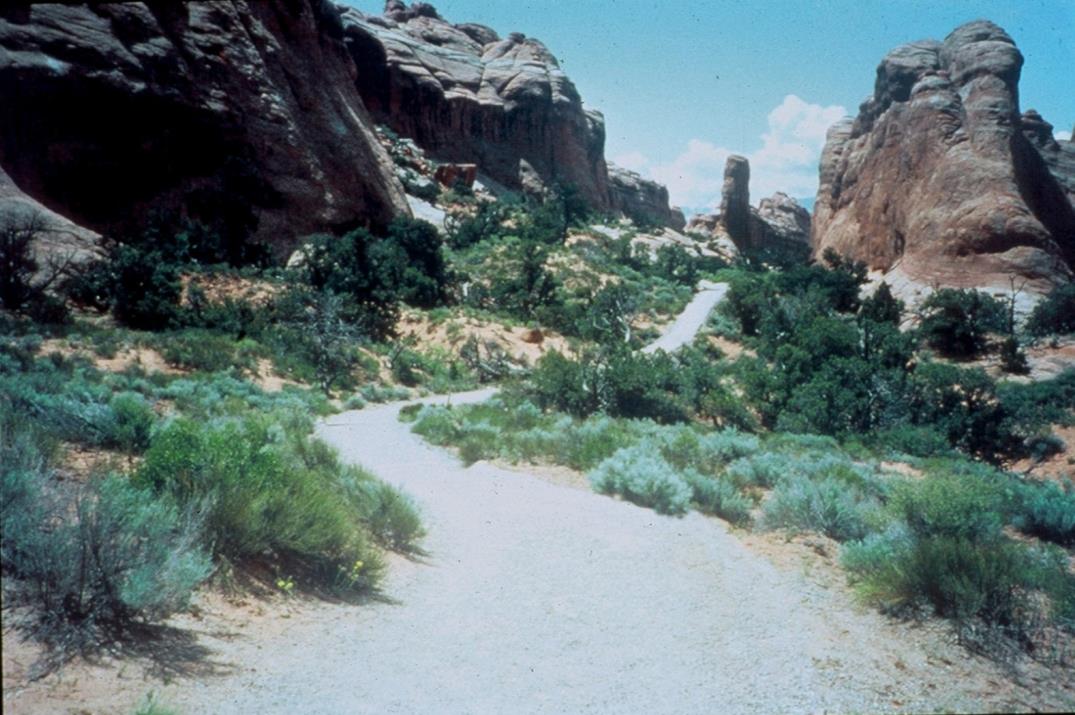 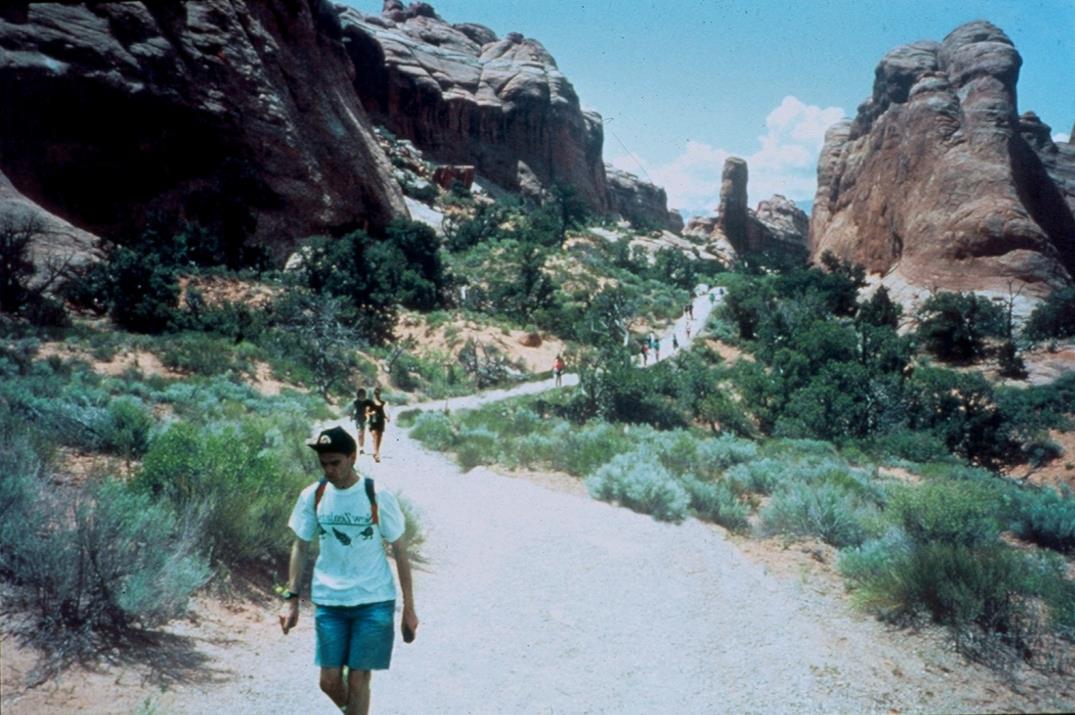 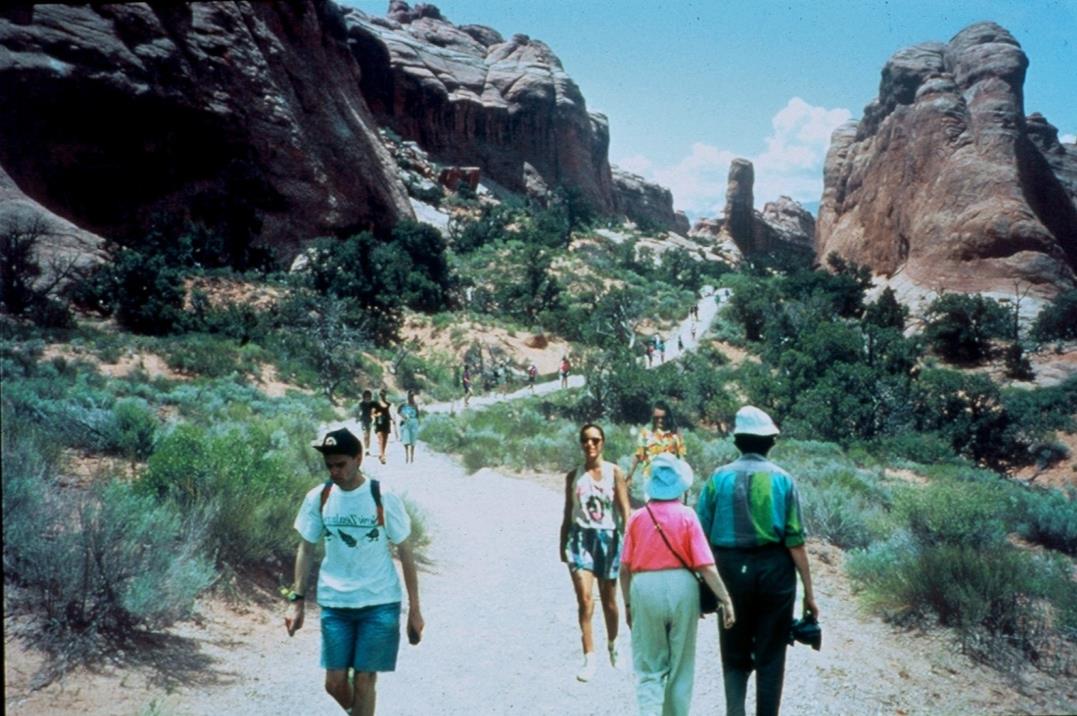 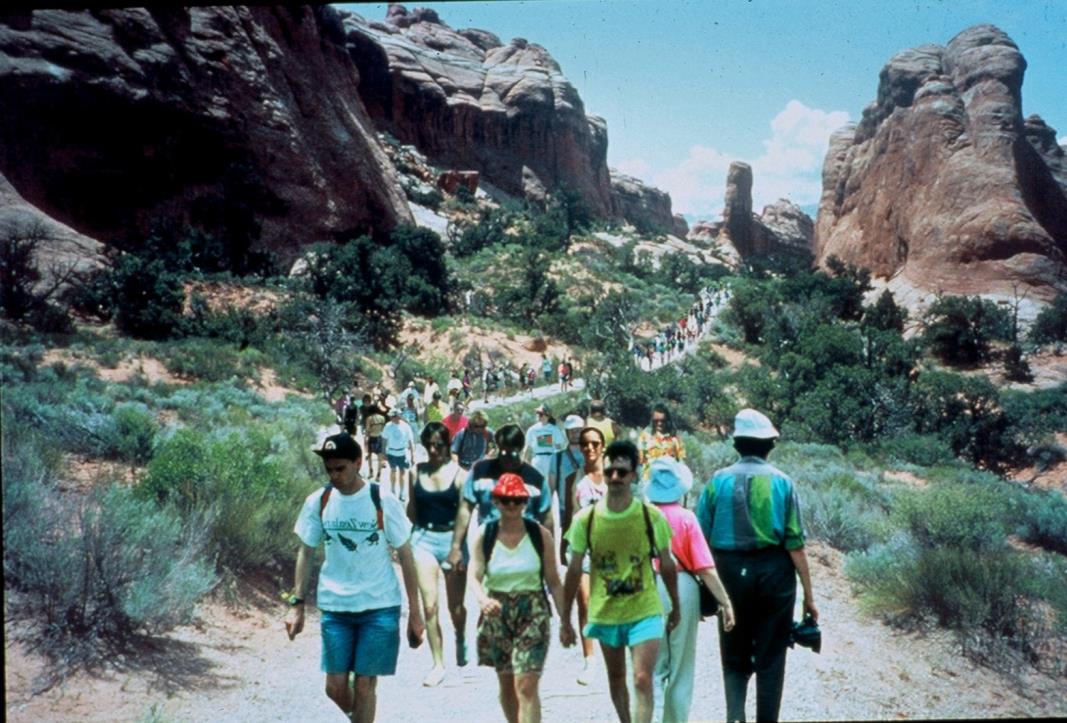 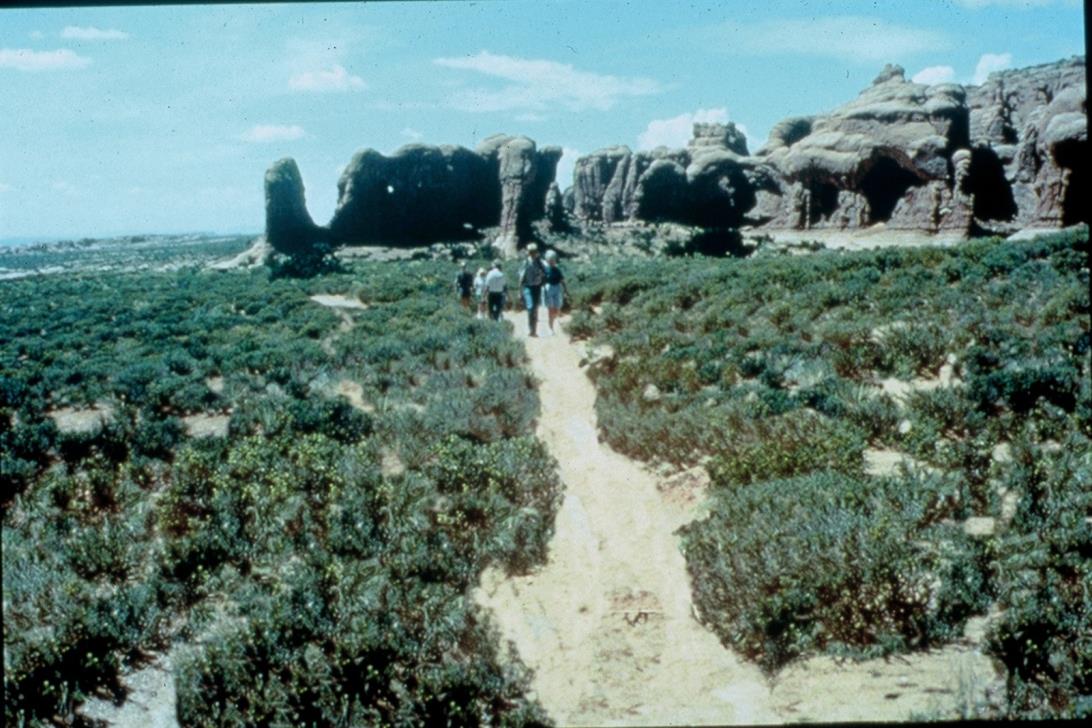 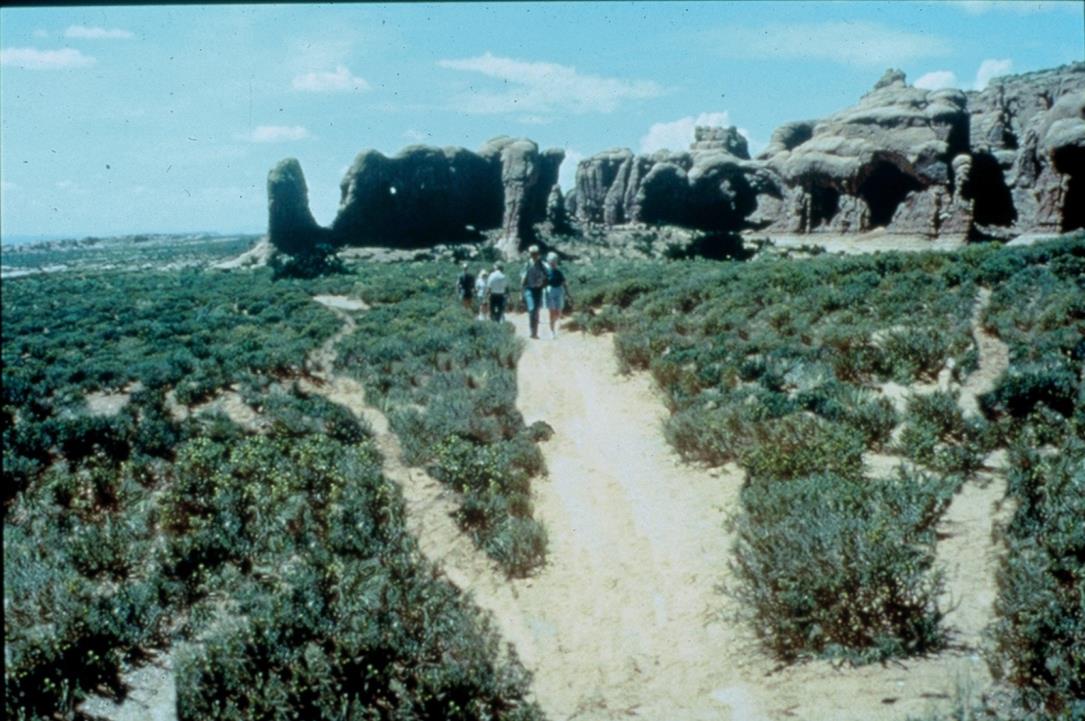 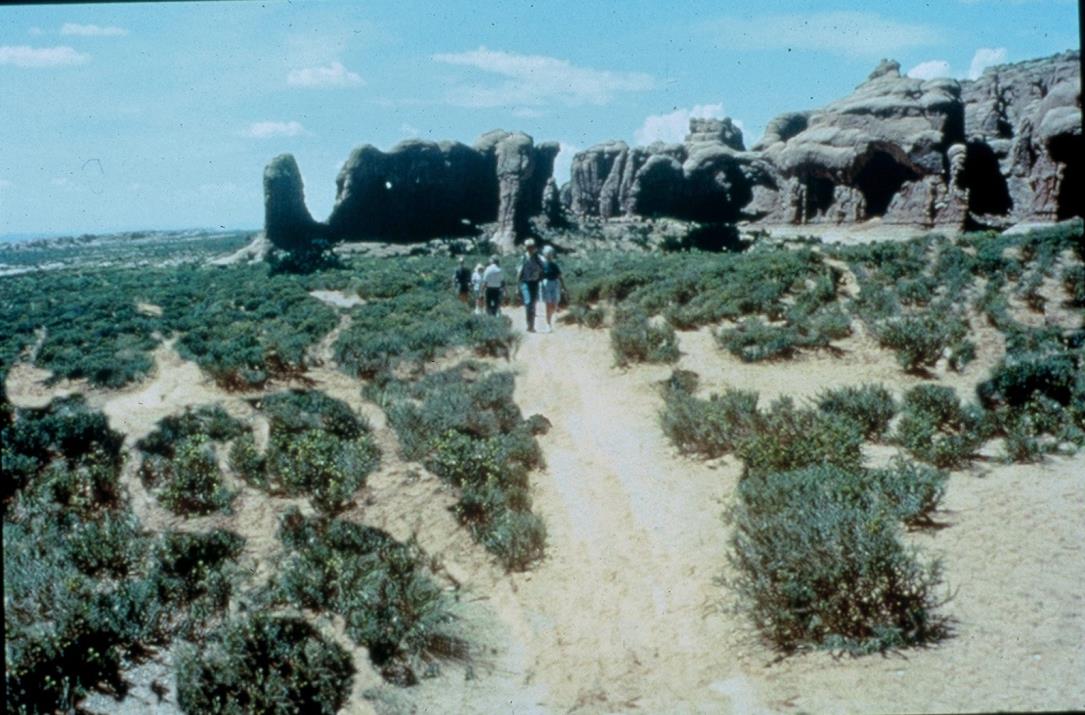 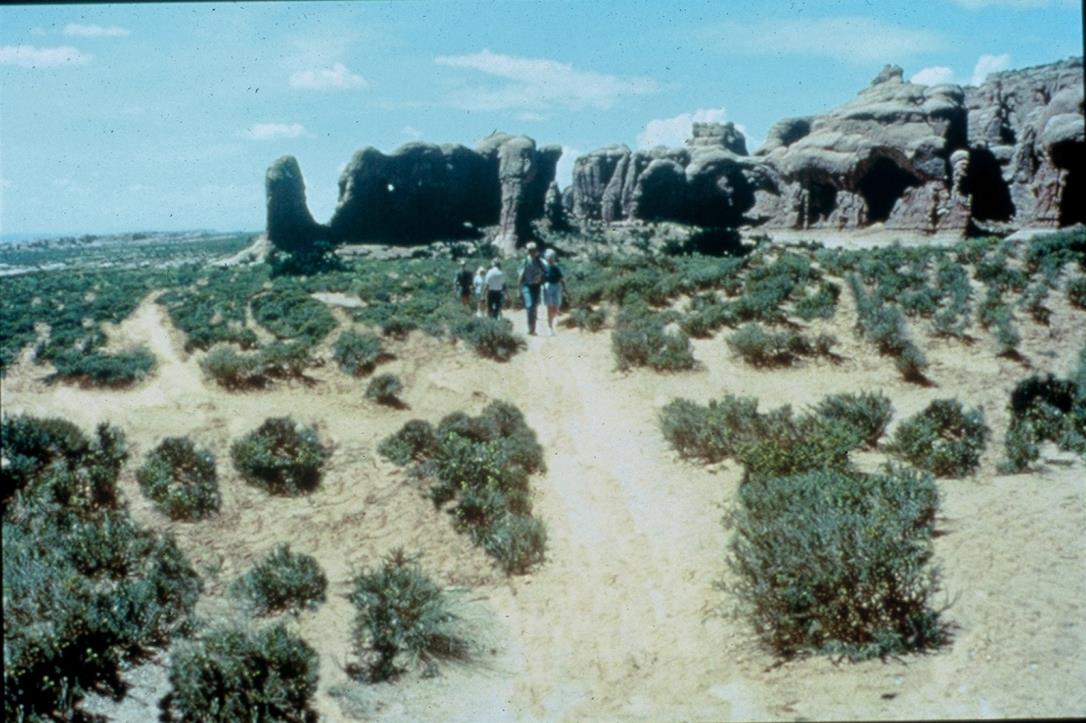 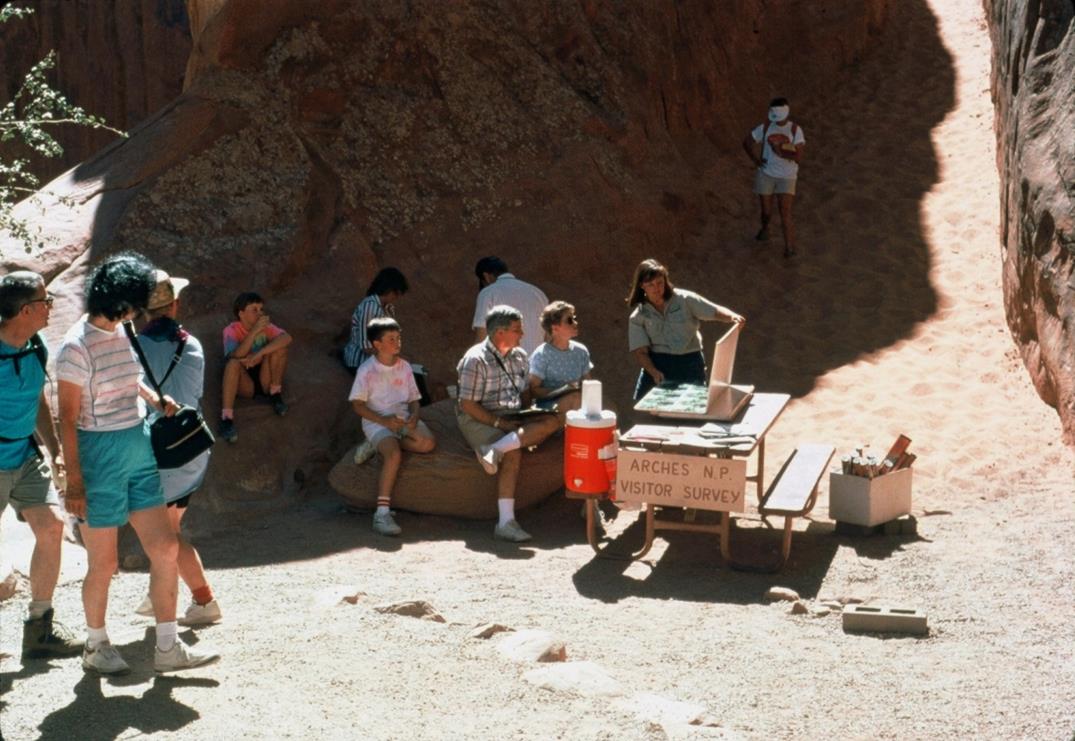 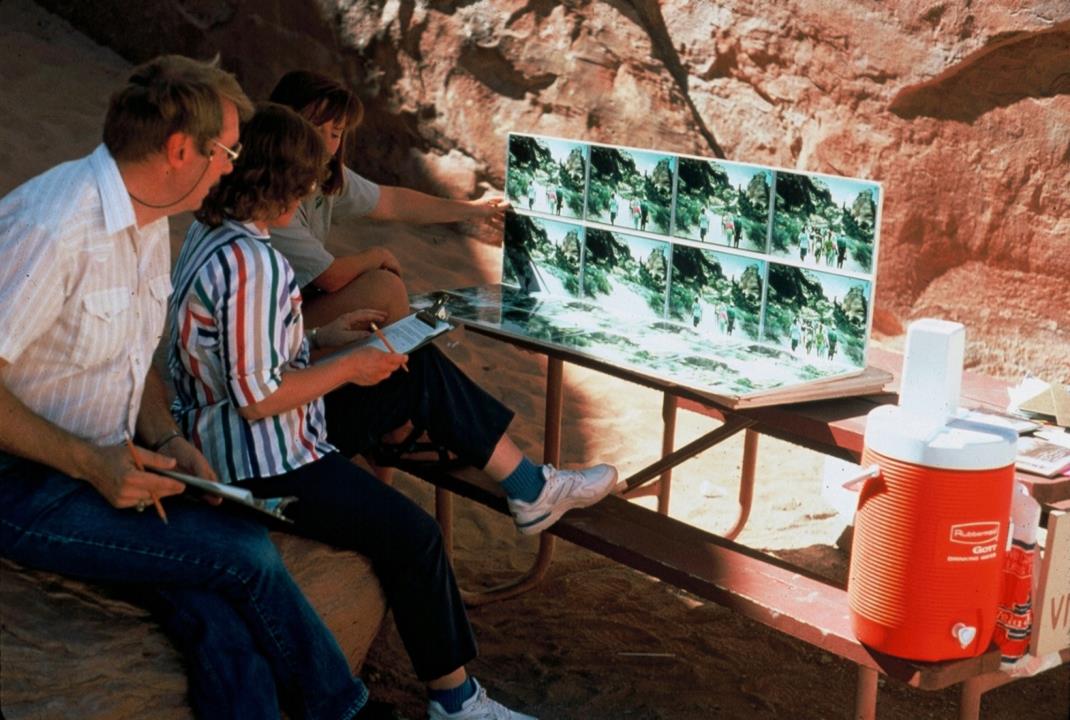 Range of Acceptable Conditions
Optimal or Preferred Condition
4
3
2
Minimum Acceptable Condition
1
Norm Intensity or Salience
Acceptability
0
-1
-2
Crystallization (Dispersion
around points defining the 
norm curve)
-3
-4
0
2
4
6
8
10
12
14
16
18
20
Number of Groups Encountered Along A Trail Per Day
Social Norm Curve for Delicate Arch
Videos
Geology of Arches (3:33)
Arches National Park Ranger Talk (4:09)
https://www.nps.gov/arch/learn/photosmultimedia/geologyvideo.htm
https://www.youtube.com/watch?v=9nRjNuTRZoE